Презентация к занятию по познавательному развитию (экология)
Авторы конспекта  воспитатели:   
                                      Камальдинова Г.И.,
                                      Кочнева С.А.
ФАУНА
ФЛОРА
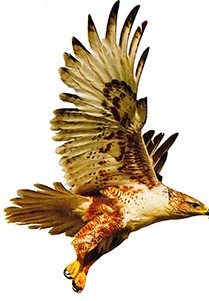 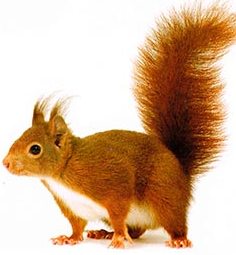 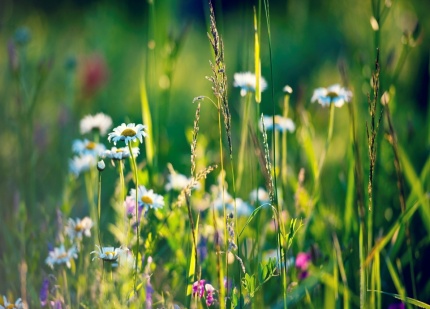 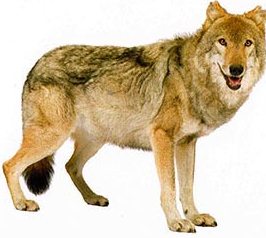 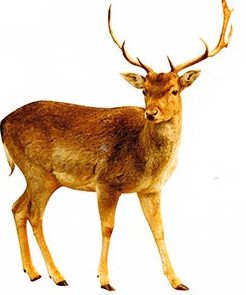 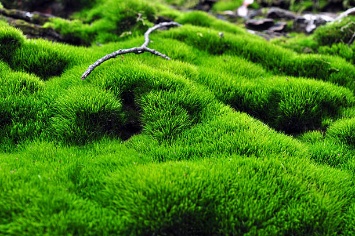 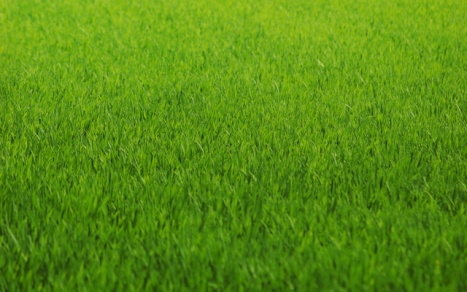 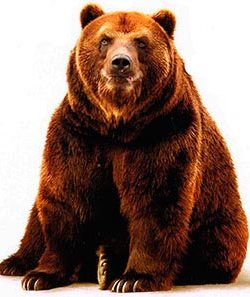 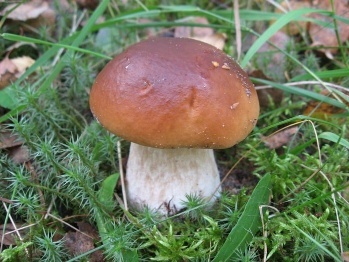 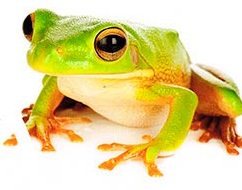 Схема  посадки семя цветка
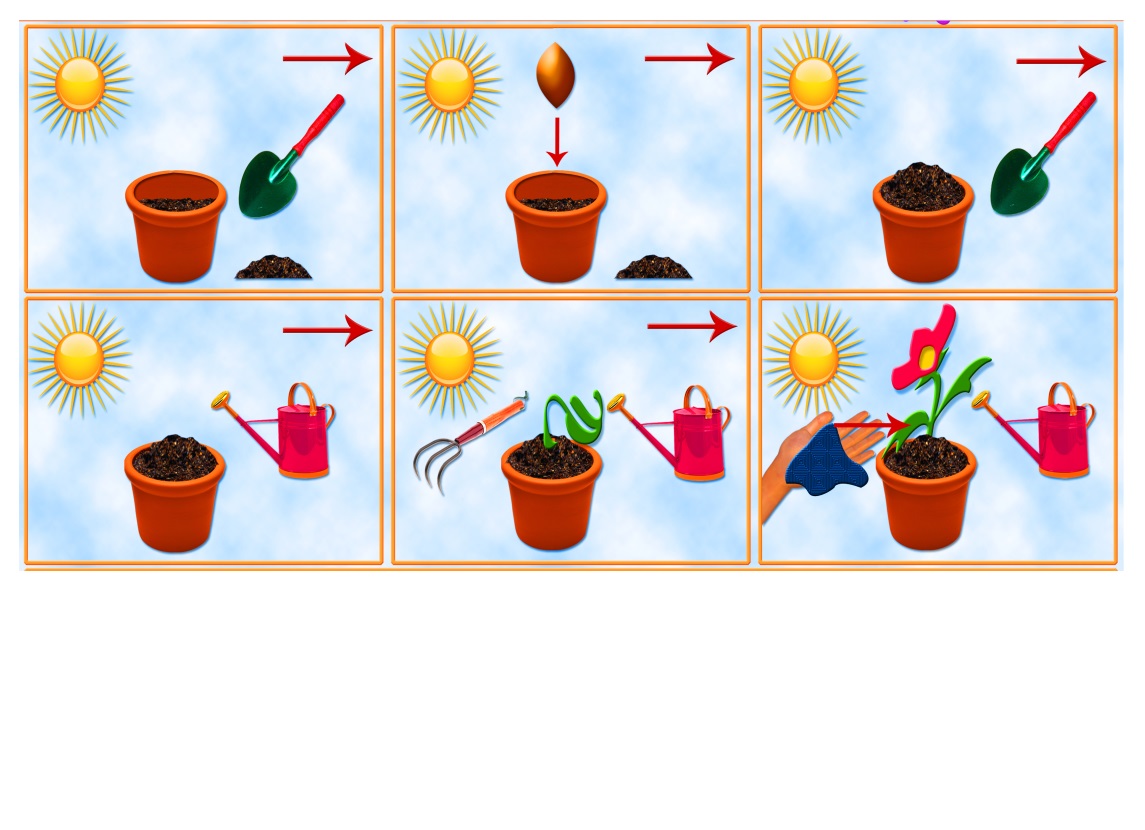 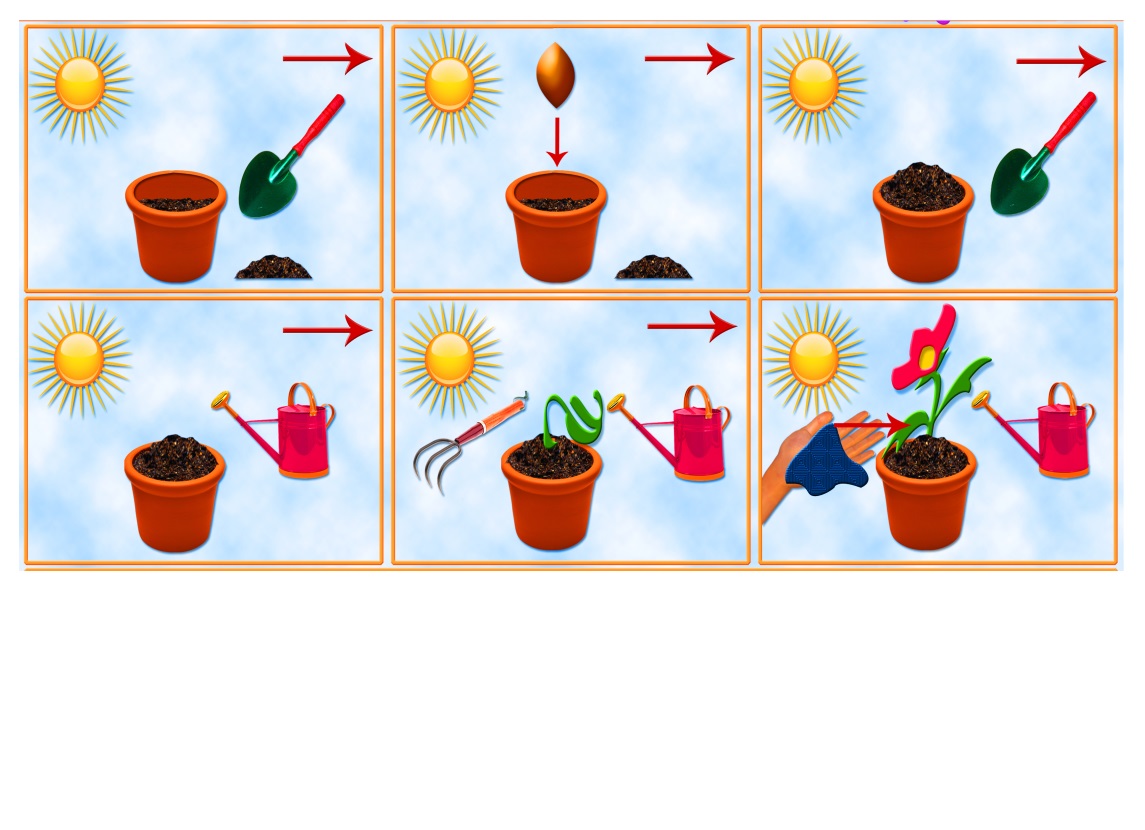 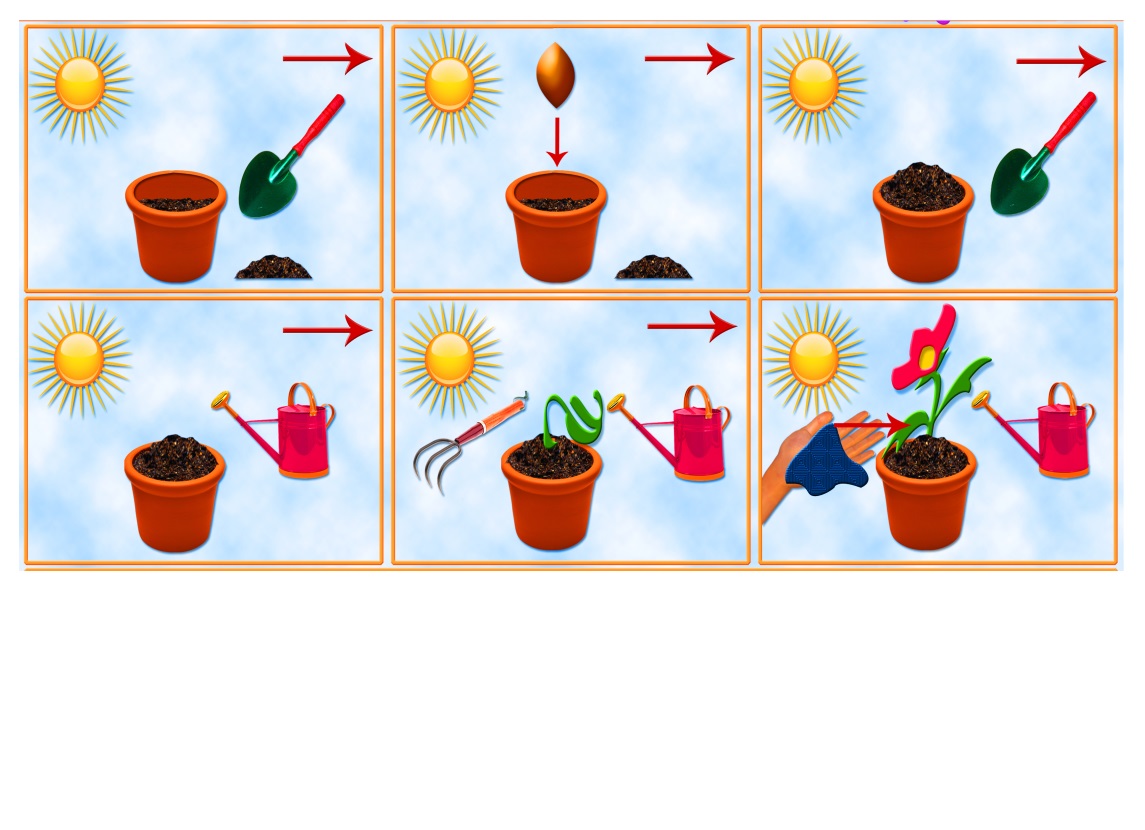